Denominationalism
Some Dangers
Richie Thetford																			   www.thetfordcountry.com
Denominationalism
Is Divisive
 Bible teaches against division
 John 17:20-21
 1 Corinthians 1:10-13
 Philippians 1:27; 2:2
 Colossians 3:17
 1 Corinthians 4:6
 2 John 9
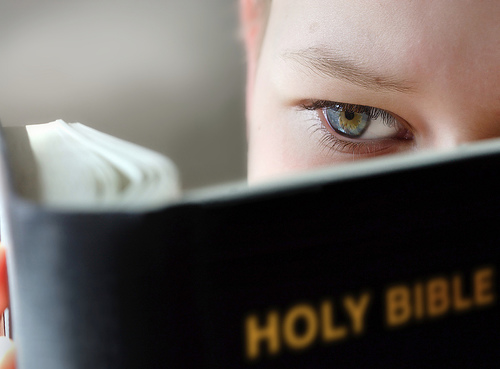 Richie Thetford																			   www.thetfordcountry.com
Denominationalism
Distracts the world from the truth
 It departs from the scripture
 1 Kings 12:25-30
 Galatians 1:6-9; 5:4
 Hebrews 5:8-9
 Mark 16:15-16
 1 Peter 3:21
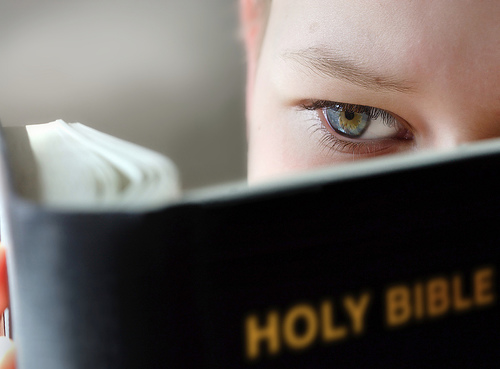 Richie Thetford																			   www.thetfordcountry.com
Denominationalism
Distracts the world from the truth
 It departs from the scripture
 1 Timothy 4:1-4
 Matthew 15:8-9
 Matthew 21:25
 Proverbs 14:12
 Jeremiah 10:23
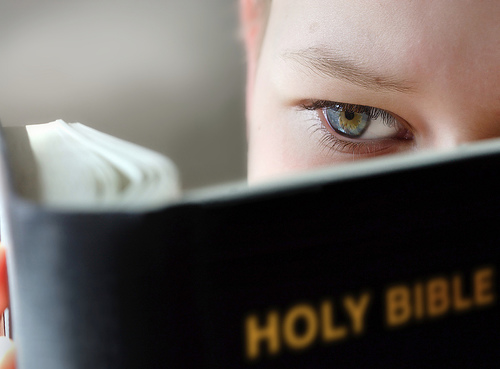 Richie Thetford																			   www.thetfordcountry.com
Denominationalism
Appeals to pride
 It is a destructive evil
 Proverbs 16:18
 John 12:48
 John 14:26
 1 Corinthians 14:37
 Matthew 7:21-23
 Matthew 7:13-14
 Hebrews 12:1-2
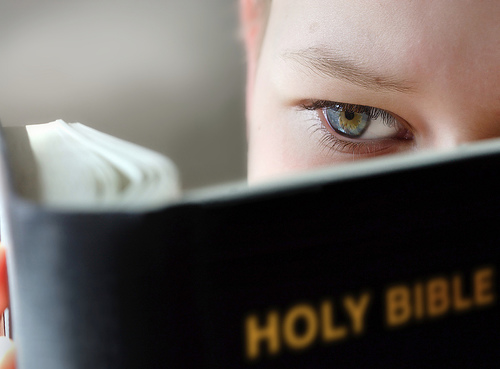 Richie Thetford																			   www.thetfordcountry.com